Fizika
8-SINF
7
MAVZU: KIRISH. JISMLARNING ELEKTRLANISHI.
TABIATDA ELEKTR HODISALARI
O‘qituvchi
Hamidova Zaynura Ramazanovna
MAISHIY ELEKTR JIHOZLAR
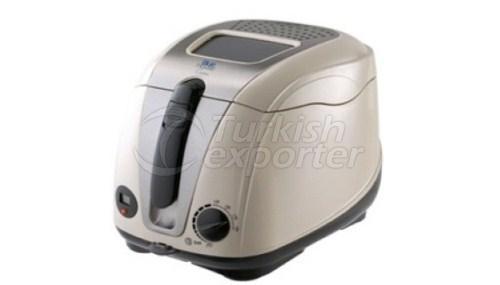 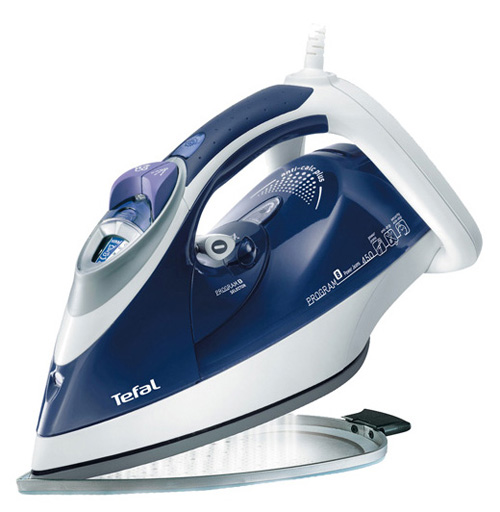 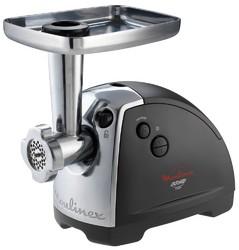 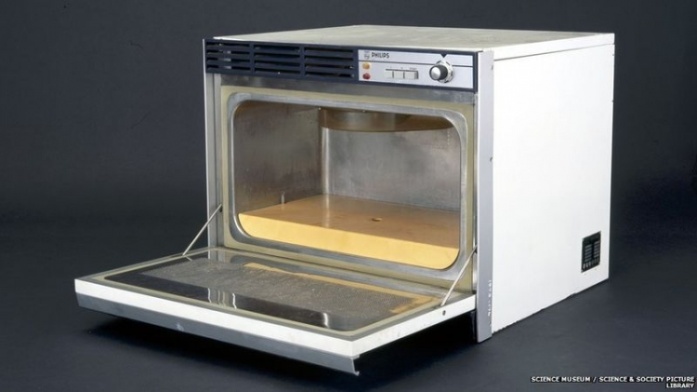 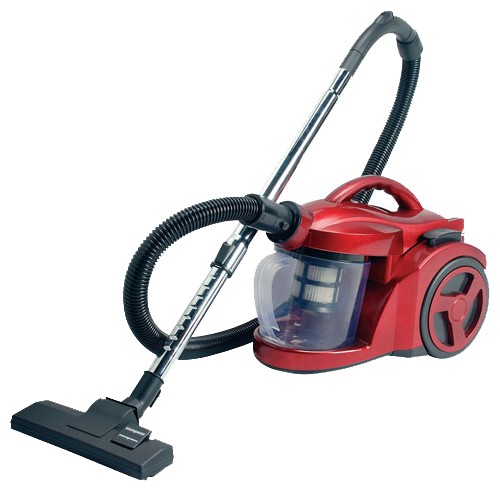 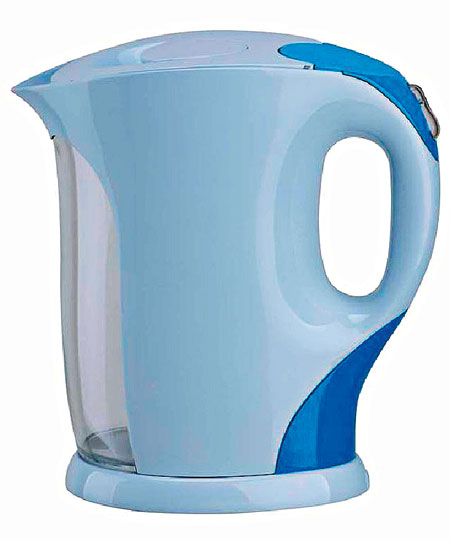 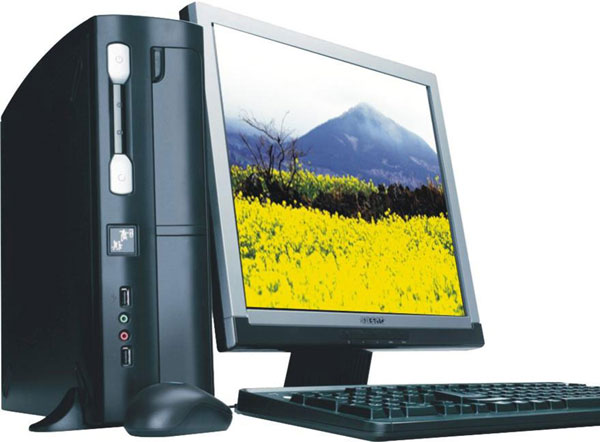 MAISHIY ELEKTR JIHOZLAR
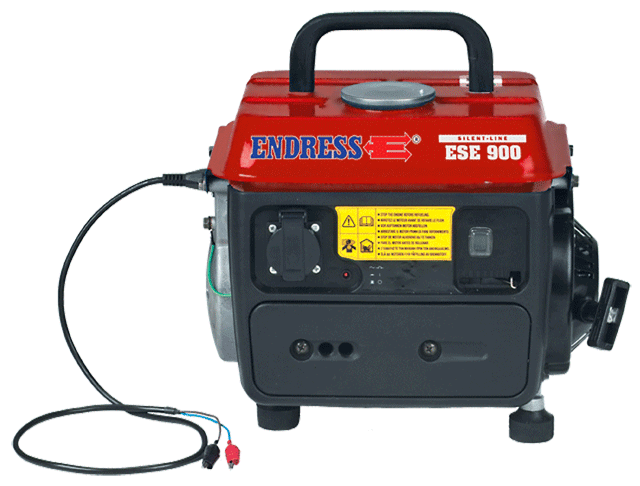 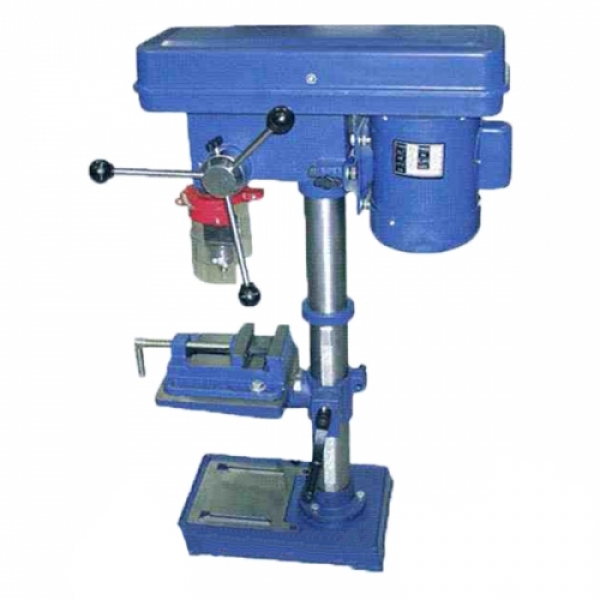 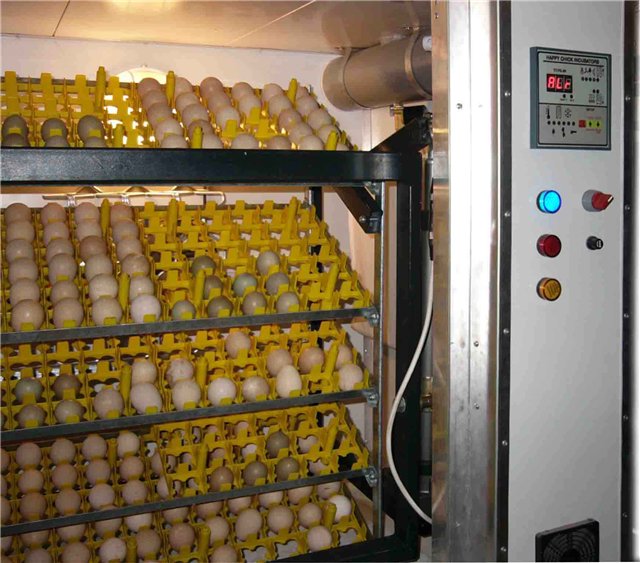 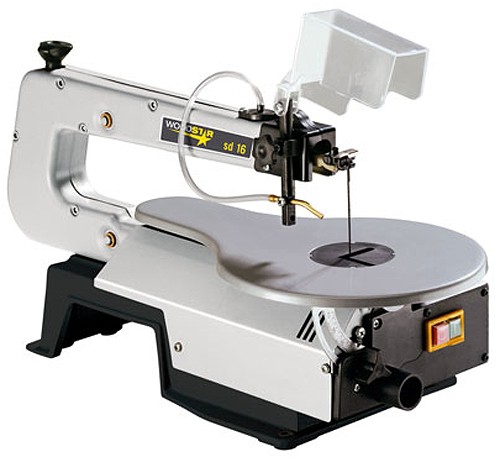 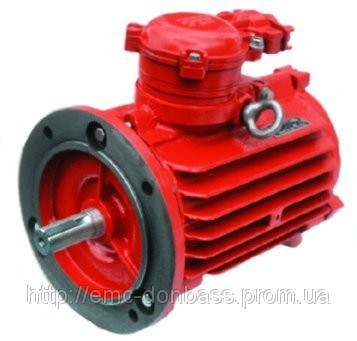 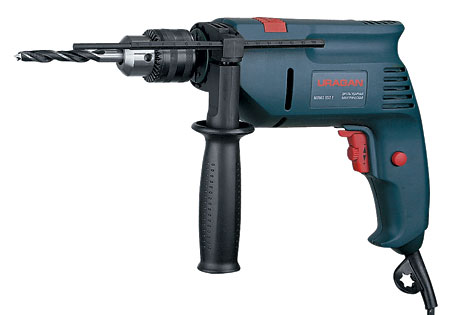 ELEKTR TRANSPORTLAR
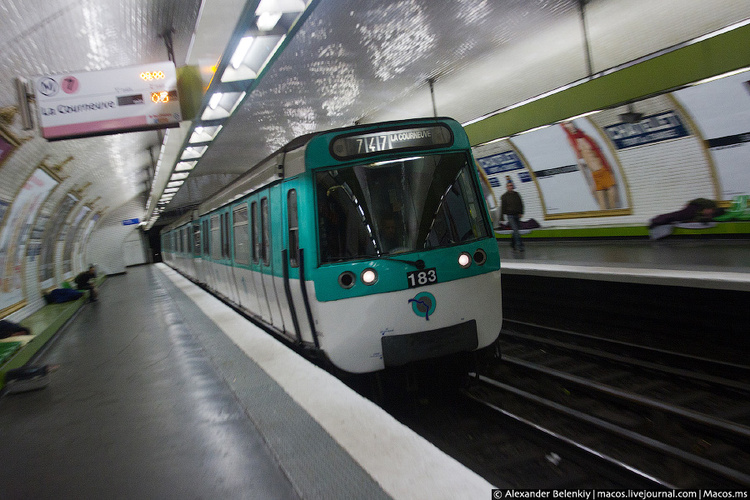 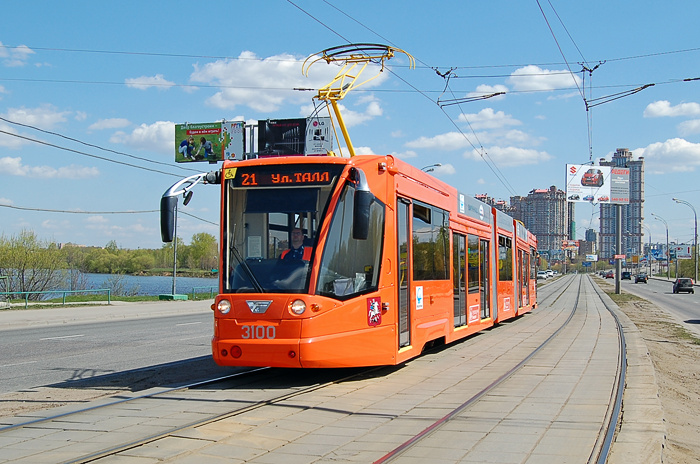 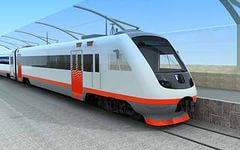 TABIATDA ELEKTR HODISALARI
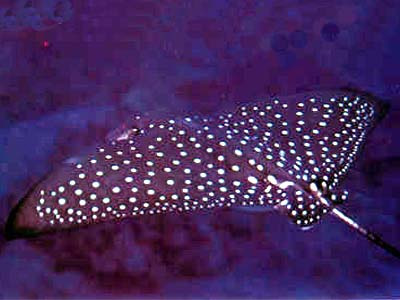 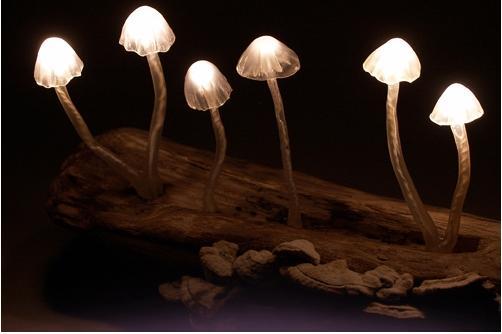 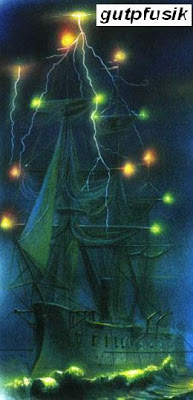 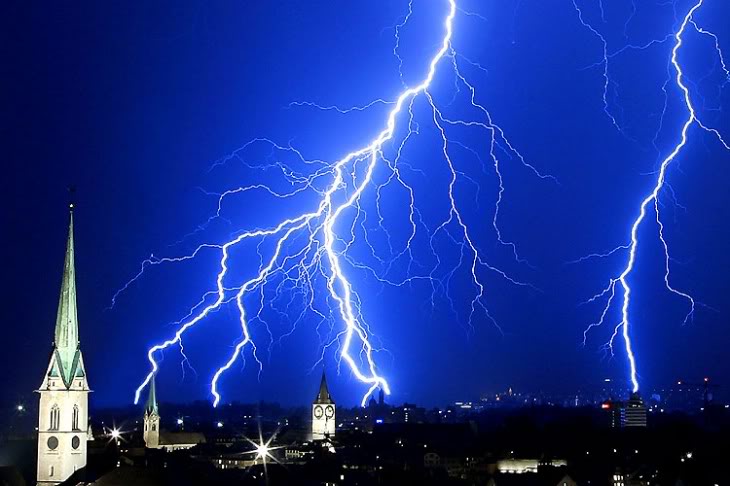 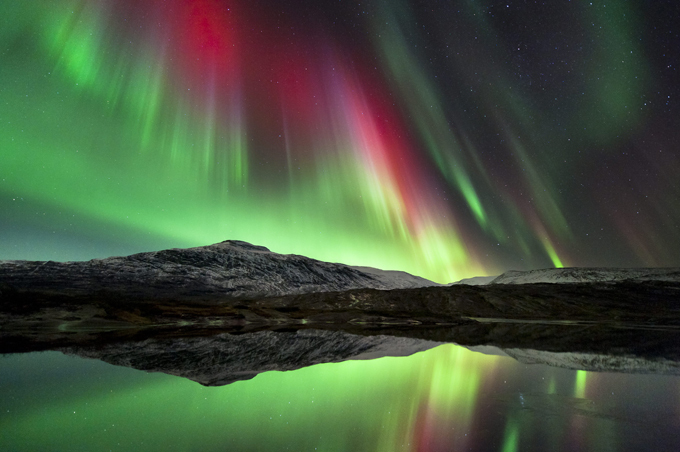 JISMLARNING ELEKTRLANISHI
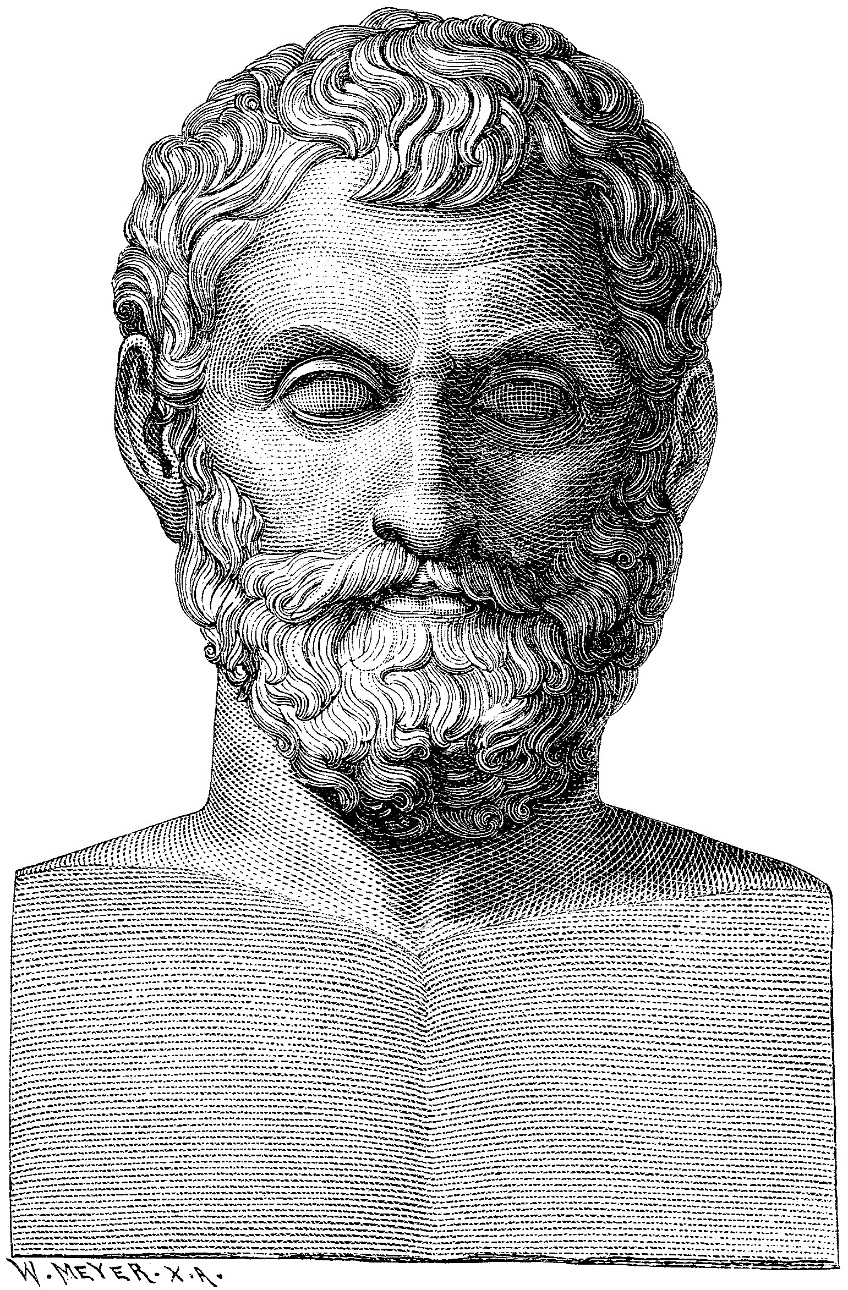 Qadimgi yunon olimi Fales Miletskiy (ml. avv. 625-547) mo’ynaga ishqalangan ba’zi jismlar yengil narsalarni o’ziga tortishi haqida ma’lumotlar yozib qoldirgan.
JISMLARNING ELEKTRLANISHI
Qadim zamonlarda Yunonistonda o‘sgan ignabargli daraxtlar qoldig‘ining toshga aylangan smolani yunonlar “electron” (“quyosh toshi”) deb atashgan. 
Elektr so‘zi ham shundan kelib chiqqan.
BILASIZMI?
Ikki jism bir-biriga ishqalanganda ularning har ikkalasi ham elektrlanadi.
Shisha tayoqcha shoyiga ishqalanganda faqat tayoqcha emas, shoyining o‘zi ham yengil buyumlarni o‘ziga tortish xossasiga ega bo‘lib qoladi.
ELEKTRLANISHGA MISOLLAR
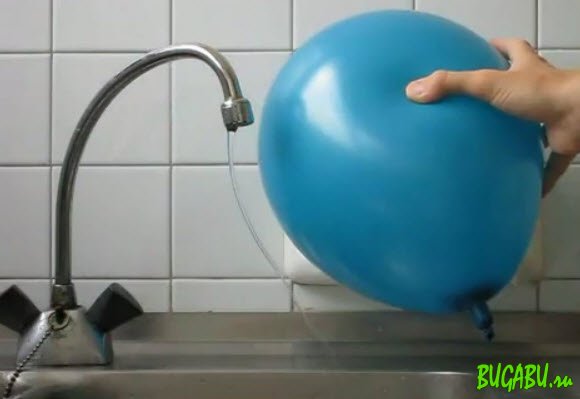 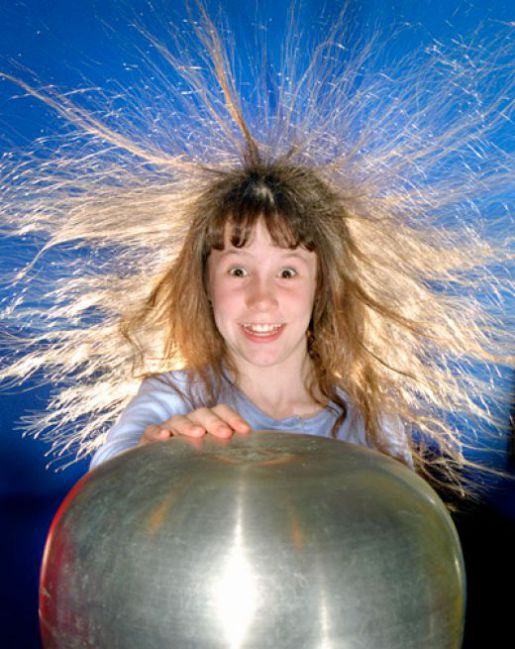 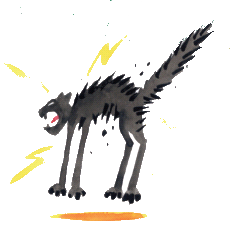 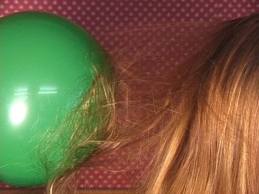 AMALIY BAJARAMIZ:
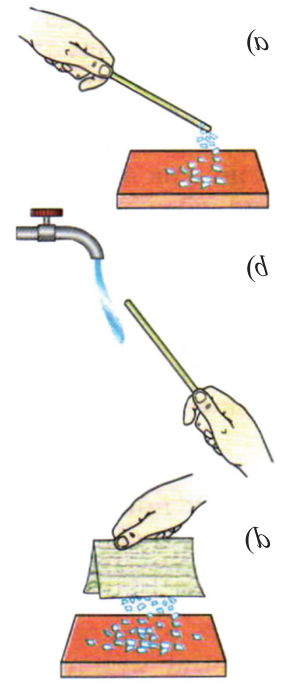 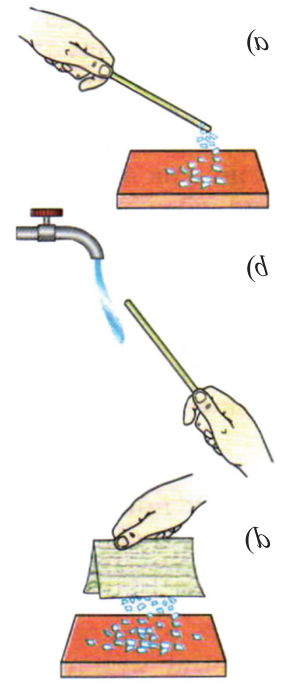 ELEKTRLANISHNING NATIJASI
Ebonit tayoqchani mo‘yna qo‘lqopga, shisha tayoqchani esa, shoyi matoga ishqalab zaryadlaymiz. Tayoqchalarni ipga osib, ularga qo‘lqopni yaqinlashtirsak, shisha tayoqcha qochadi, ebonit tayoqcha esa unga tortiladi.
	Ebonit tayoqcha - bu oltingugurt aralashtirilgan kauchuk (qattiq rezina)dan tayyorlangan.
ELEKTRLANISHNING NATIJASI
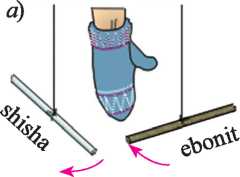 ELEKTRLANISHNING NATIJASI
Tayoqchalarga shoyi matoni yaqinlashtirsak, aksincha, shisha tayoqcha unga tortiladi, ebonit tayoq­cha esa undan qochadi. Shisha tayoqchaning mo‘yna qo‘lqopdan qochishi va ayni paytda uning shoyi matoga tortilishi jismlaming turli xil elektrlanishining natijasidir.
ELEKTRLANISHNING NATIJASI
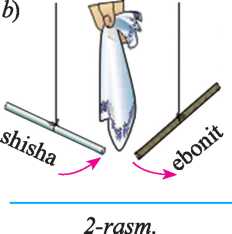 SHARL  DYUFE
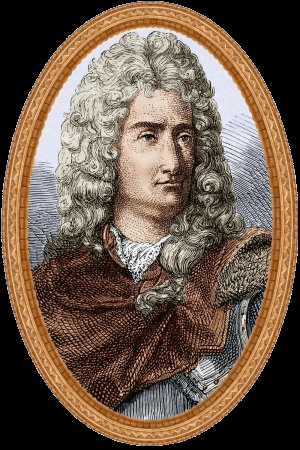 1730-yili fransuz ixtirochisi Sharl  Dyufe elektrlangan jismlar bir-biriga tortilishi yoki itarilishiga sabab, ikki  turdagi elektr zaryad mavjudligini aytgan.
BENJAMIN FRANKLIN
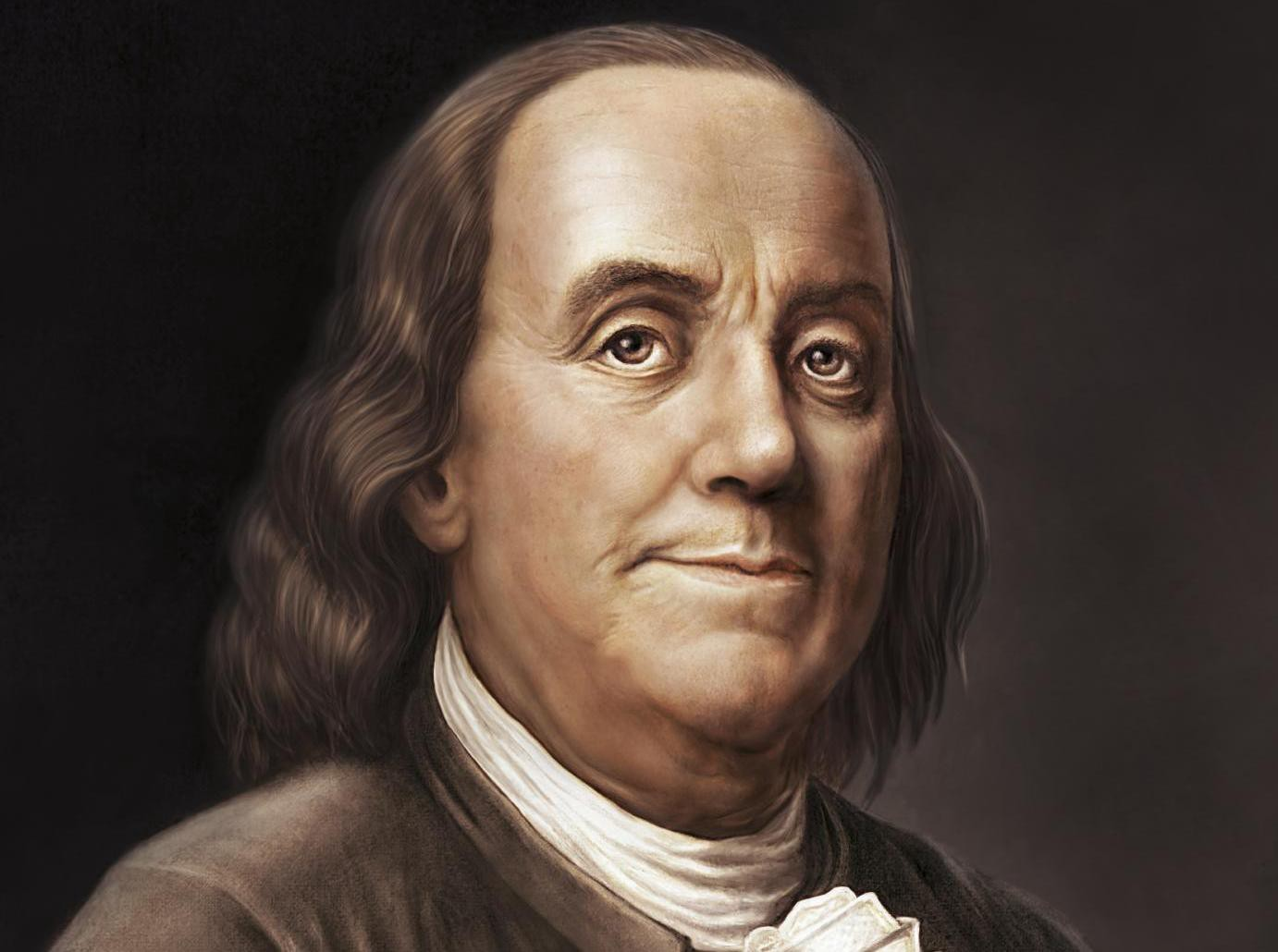 Ikki turdagi zaryadni 1778-yili Benjamin Franklin aniqladi va ularni musbat hamda manfiy zaryadlar deb nomladi.
Elektrlanishning ikki turi mavjud
Shoyiga ishqalangan shisha  ta­yoqcha musbat (+) ishorali, mo‘ynaga ishqalangan ebonit tayoqcha manfiy (-) ishorali elektrlanib qoladi.
ESLAB QOLING!
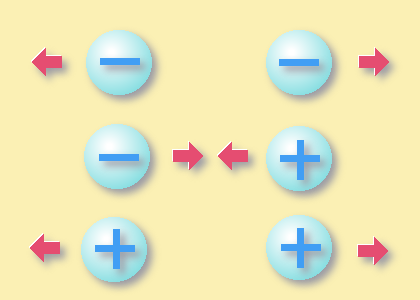 Bir xil ishorali elektrlangan jismlar bir-biridan itariladi, turli ishorali elektrlangan jismlar esa, bir-biriga tortiladi.
Jismlarning elektrlanganligini kuzatish uchun elektroskopdan foydalaniladi.
Elektroskopning sharchasiga zaryadlangan jism tekkizilsa, uning yaproqlari ochiladi, chunki uning yaproq­chalari bir xil zaryadlanadi.
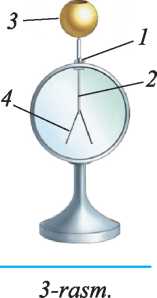 Jismlarning elektrlanganlik darajasini aniqlash, zaryadlanish darajasini taqqoslash uchun elektrometrdan foydalaniladi.
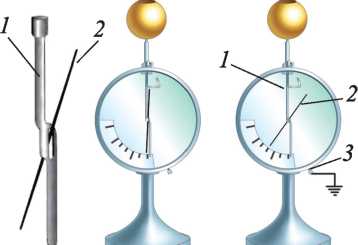 DIELEKTRIKLAR
О‘zidan elektrni o‘tkazmaydigan moddalar dielektriklar deb ataladi. Dielektriklardan tayyorlangan buyumlar esa izolatorlar deyiladi.
Elektrni o‘zidan o‘tkazuvchi moddalar elektr o‘tkazgichlar deb ataladi.
Barcha metallar
Tuz va kislotalar
Yer
Elektr o‘tkazgichlar
Beton
Ko‘mir
Odam tanasi
MUSTAHKAMLASH UCHUN SAVOLLAR:
1. Elektr o'tkazgichlar deb qanday moddalarga aytiladi? Unga misollar keltiring.
2. Jismlar bir-biriga ishqalanganda ular qanday zaryadlanadi?
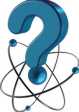 Mustaqil bajarish uchun topshiriqlar:
Mavzu oxiridagi savollarga javob yozish.
Rasmda keltirilgan asboblarning holati va farqli tomonlarini tushuntiring.
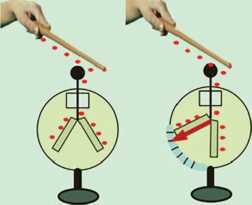 3. Elektroskop yasang
Buning uchun plastmassa qopqoqli (shisha banka) idish oling. Uning qopqog‘ini o‘rtasidan teshing va aluminiy simni o‘tkazing. Simning banka ichidagi qismiga yengil folga qog‘ozi yaproqchalarini ikkiga buklagan holda, erkin harakatlanadigan qilib joylashtiring.
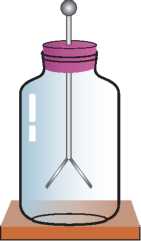 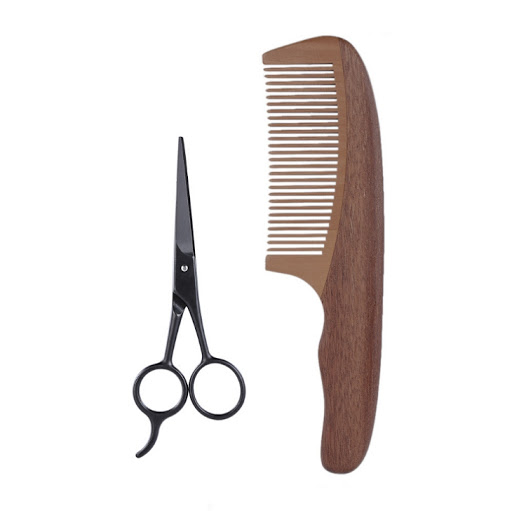 Kuzatganlaringizni izohlang
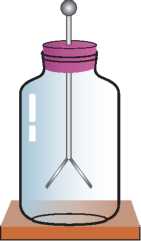 Aziz o‘quvchilar!
Shaxsiy gigiyena qoidalariga amal qiling 
va qo‘lingizni tez-tez sovunlab yuvishni unutmang.
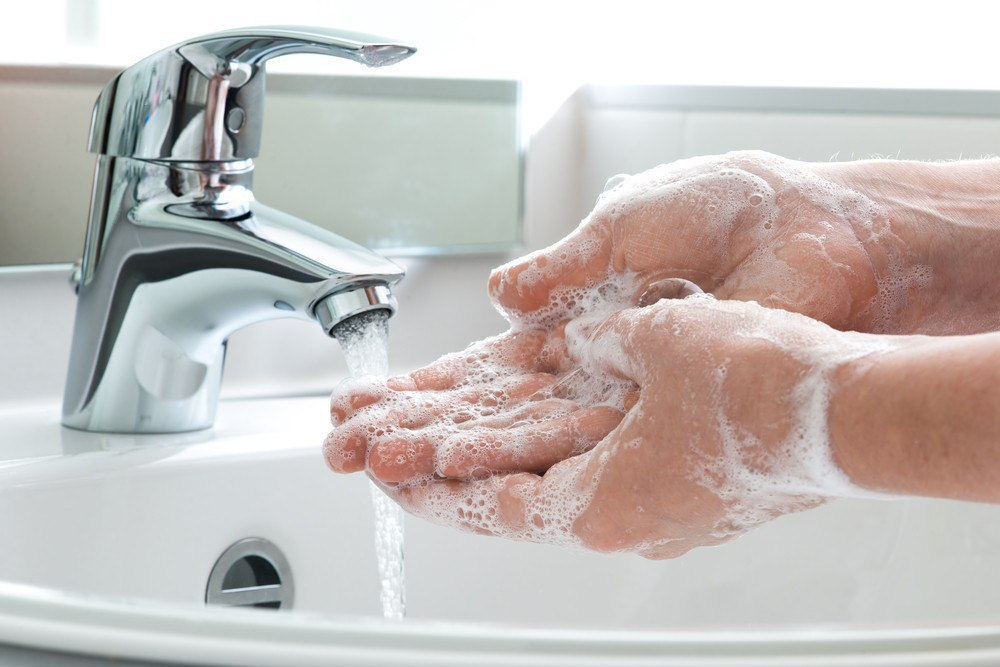 Aylanayotgan disklar cho‘tkalarga ishqalanishi natijasida ularda qarama-qarshi ishorali zaryadlar hosil bo‘lib, bu zaryadlar «Leyden bankasi» (zaryad to‘plovchi -kondensator) (2) deb ataluvchi ikki silindrda to‘planadi. Jismlarni elektrofor mashinaning metall sharchalariga (3) tekkizib, ularni zaryadlash mumkin bo‘ladi.
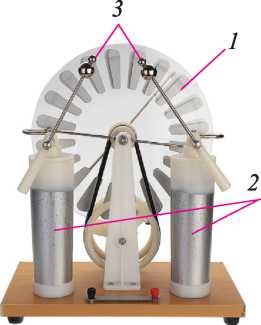